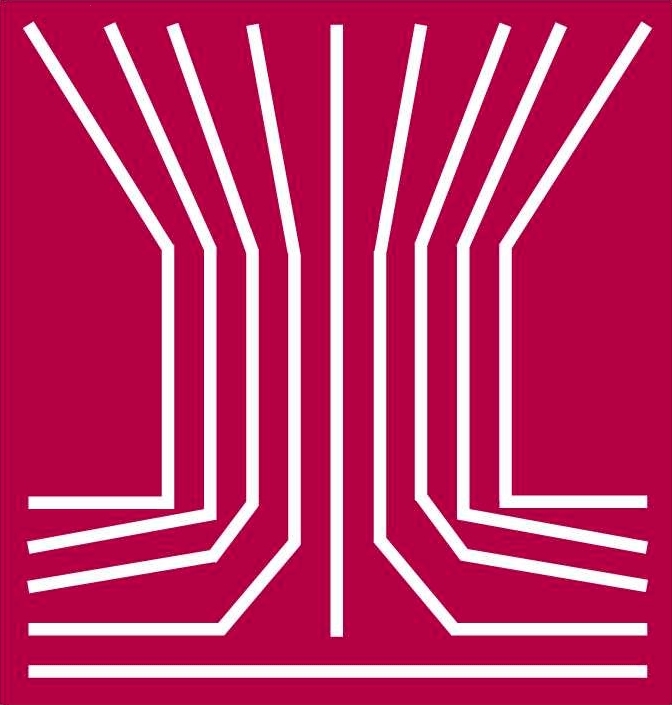 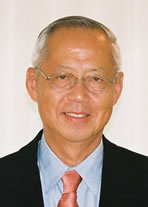 Benjamin Y. H. Liu Award
American Association for Aerosol Research
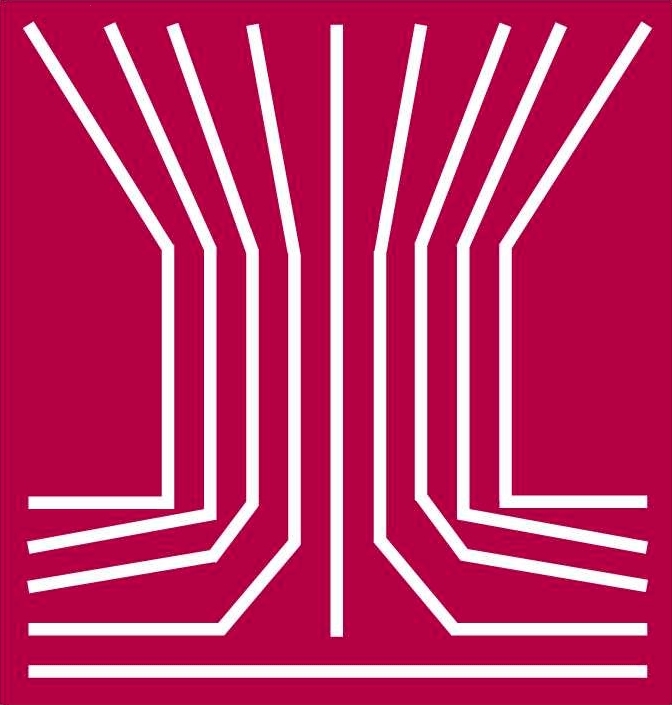 The award honors Professor Benjamin Liu for his leadership in the aerosol community and his own seminal contributions to aerosol science through instrumentation and experimental research.
The Benjamin Y. H. Liu Award
“Recognizes outstanding contributions to aerosol instrumentation and experimental techniques that have significantly advanced the science and technology of aerosols.”
2016 Recipient of theBenjamin Y. H. Liu Award
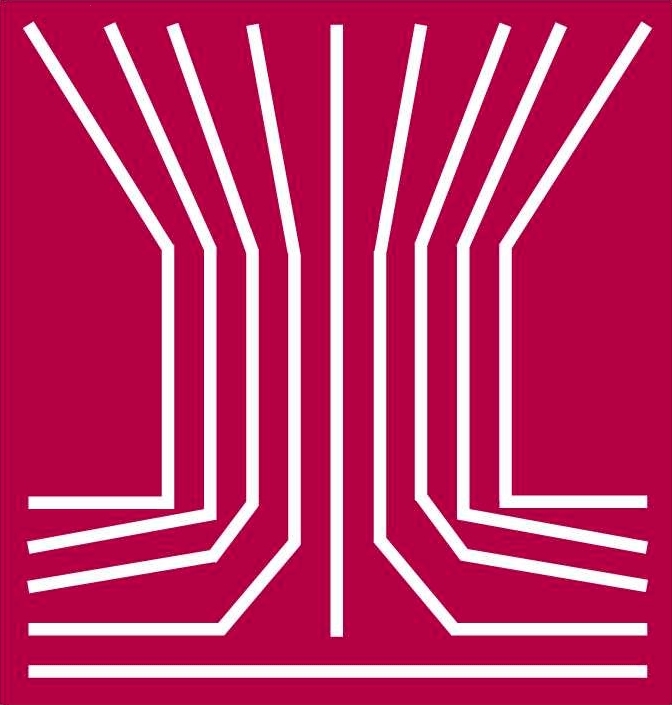 Rodney J. Weber
Georgia Institute of Technology
Rodney Weber is a superb scientist who has demonstrated the ability to develop cutting edge observational tools and design innovative experiments and analyses that employ the developed tools to study important problems in atmospheric chemistry. 
Particularly impactful has been Dr. Weber’s work in development and application of the Particle-Into-Liquid Sampler (PILS).  
In his own research, Dr. Weber has employed PILS methodology to investigate the optical properties of atmospheric aerosol, sources of atmospheric secondary organic aerosol (SOA), and aerosol health effects. 
Dr. Weber has published over 180 refereed journal papers, many of which have had major impact.